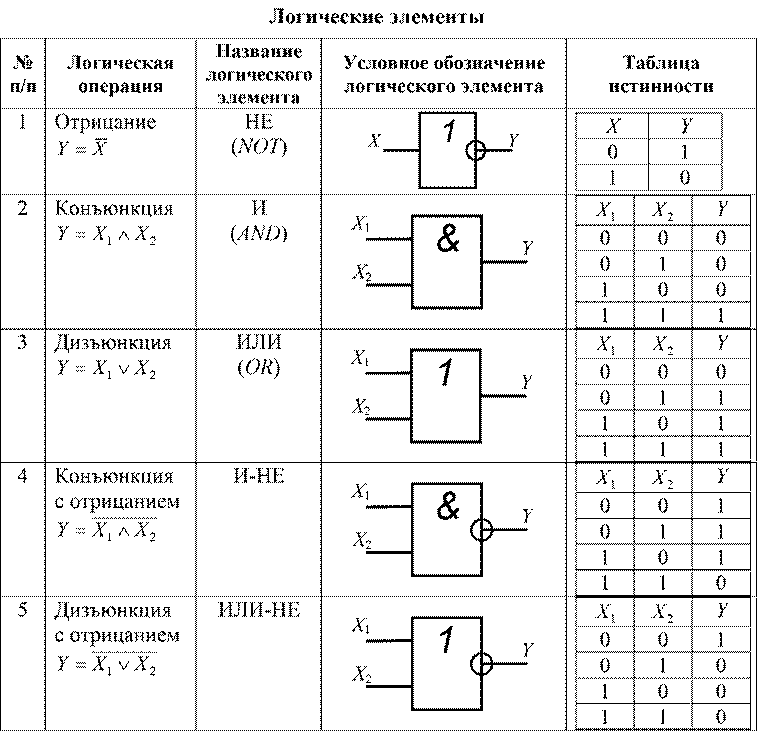 Задание для дистанционного урока
Решить логические выражения с помощью таблиц соответствия
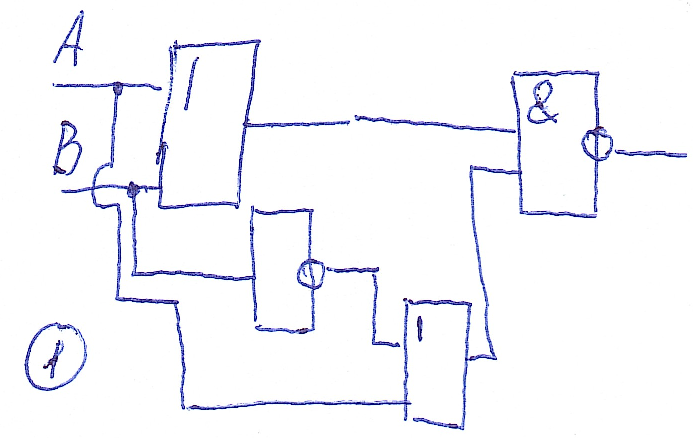 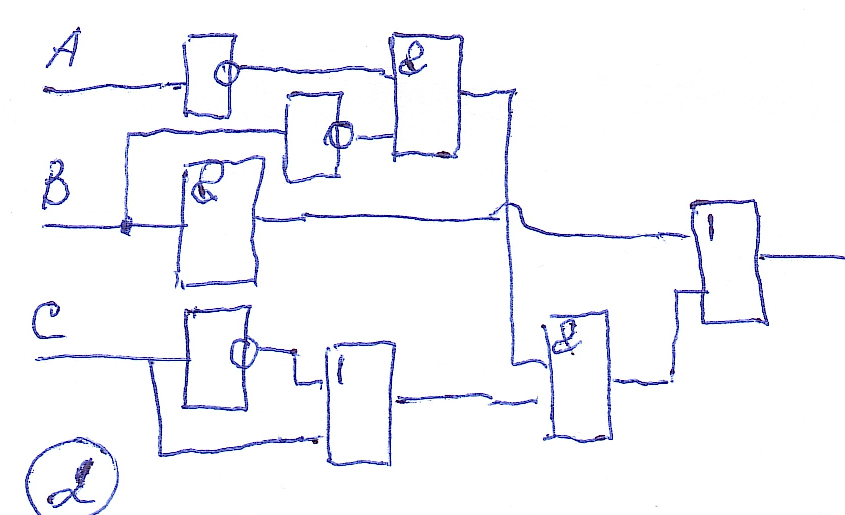 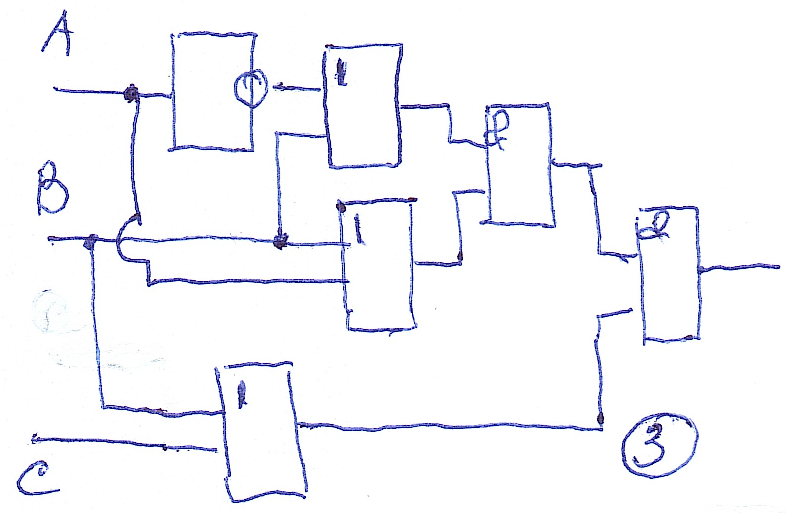 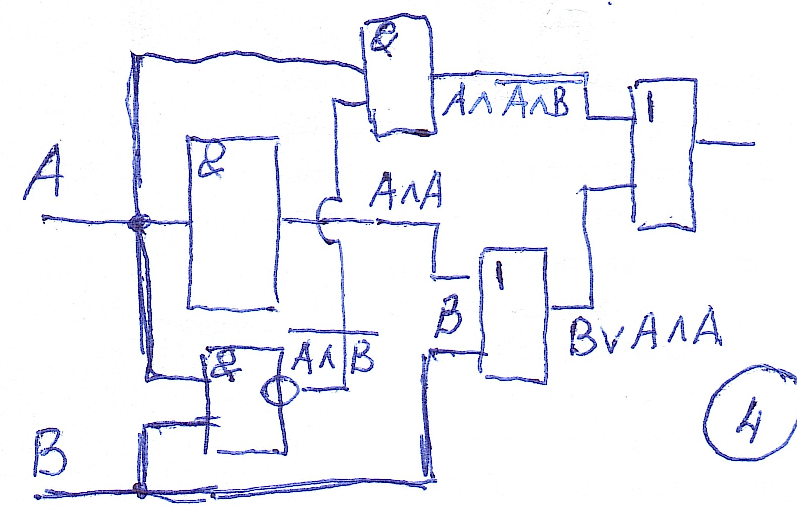 Записать логические выражения по  логической схеме (слайды – 11÷15):
Пример записи логического выражения по  логической схеме:
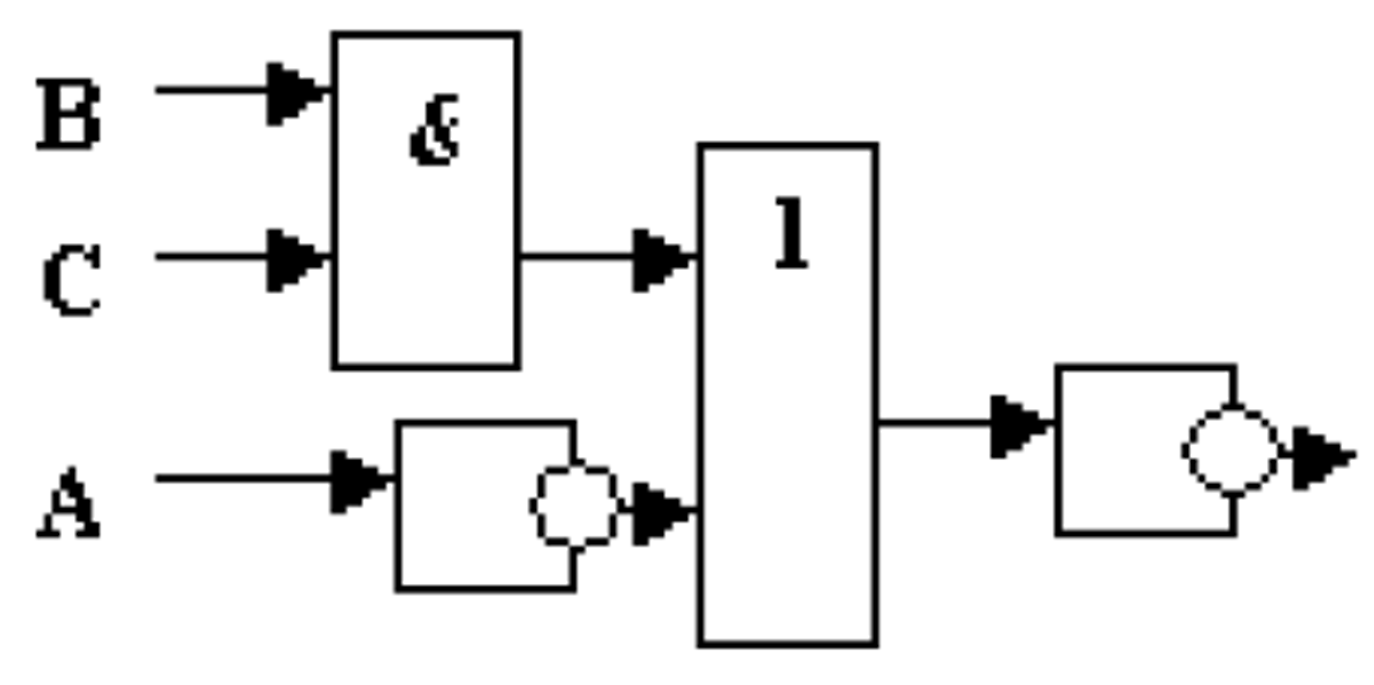 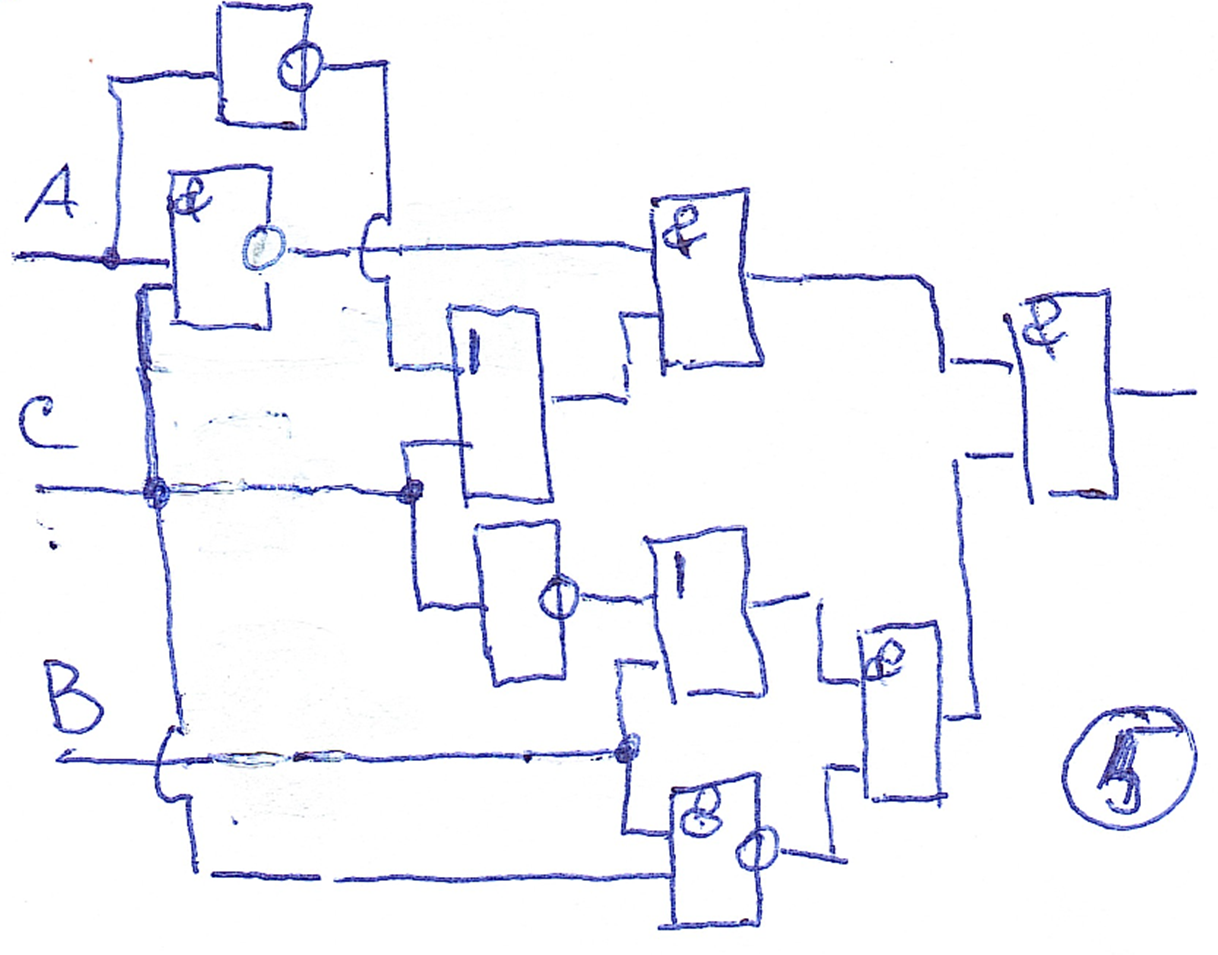 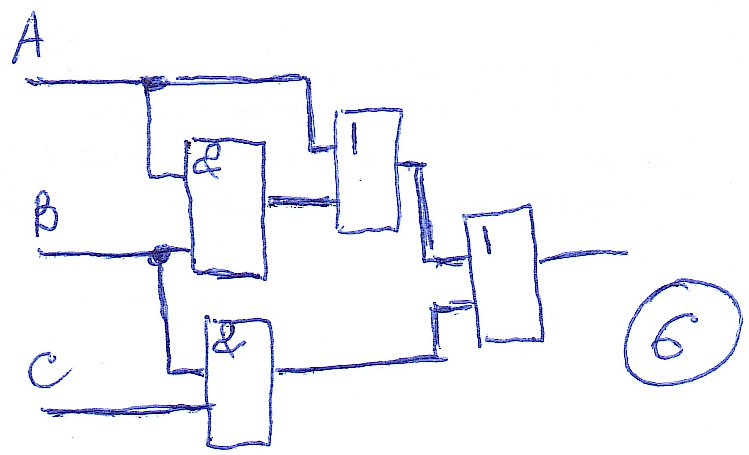 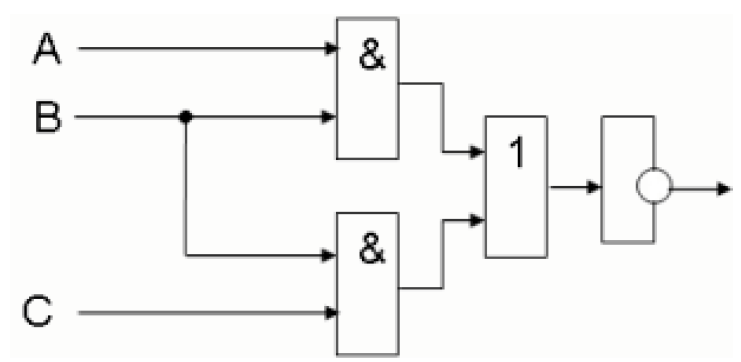 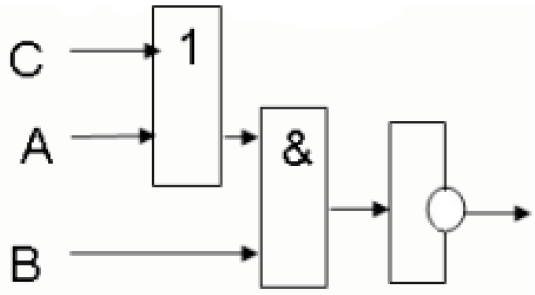 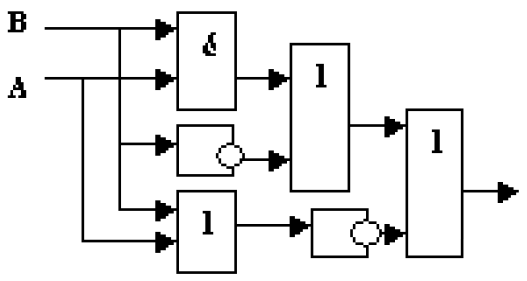 ДОМА
Построить схемы по логическим выражениям и таблицы соответствия: